Komercijalno-trgovačka škola, Splitdodatna nastava - istraživanješk.god. 2019./2020.
Kako pripremiti učenika za postizanje izvrsnih rezultata na državnoj maturi?
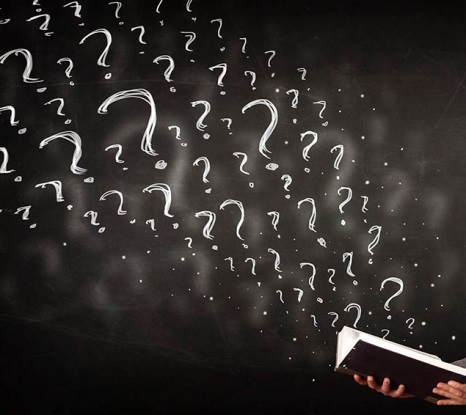 Ivana Čota
prof. hrvatskog jezika i književnosti
Percepcija mature u javnosti
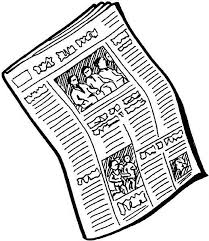 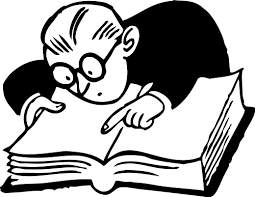 članci
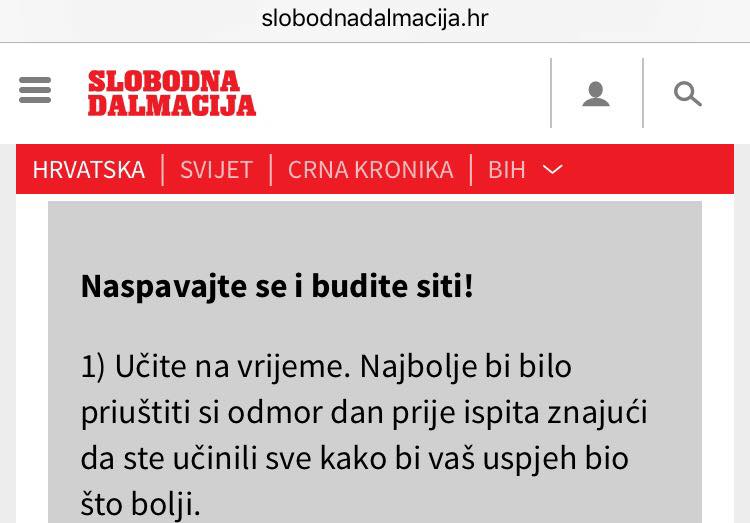 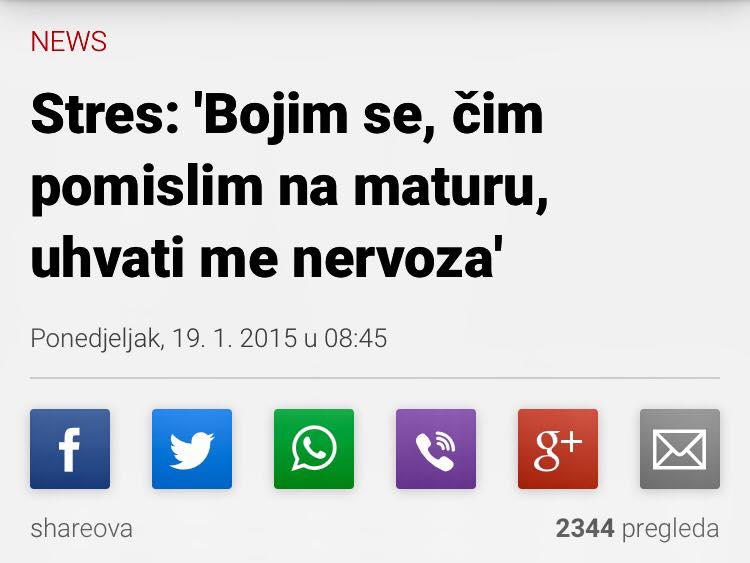 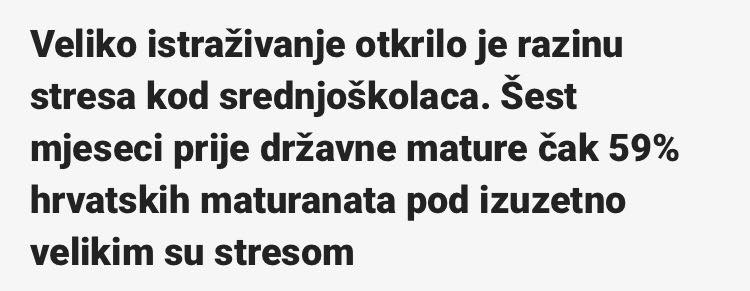 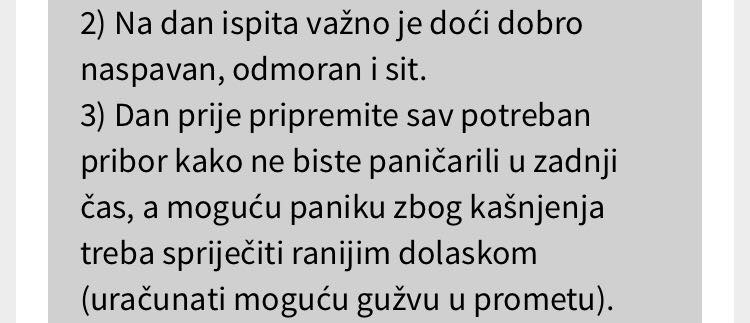 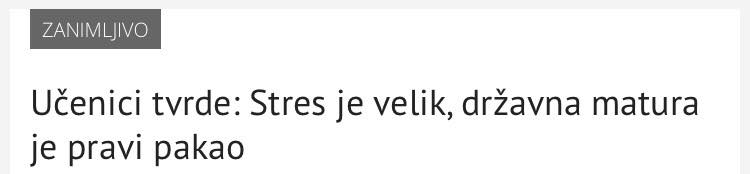 Ivana Čota, prof.
Kako učenici doživljavaju državnu maturu?
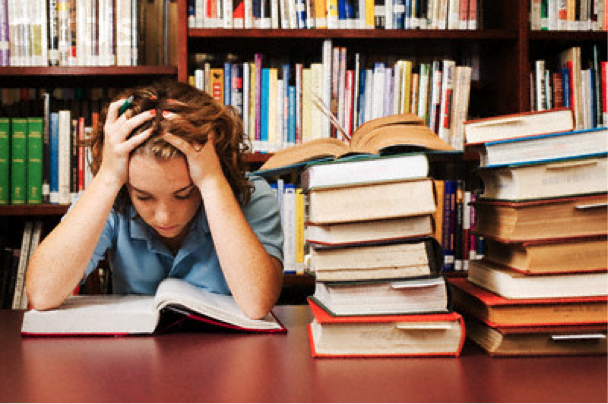 učenička percepcija...
DRŽAVNA MATURA
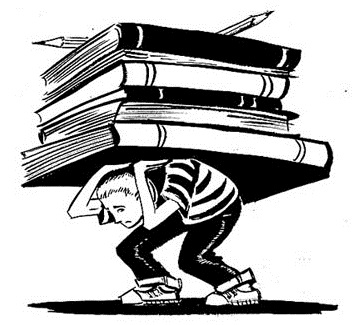 fakultet
test
strah
očekivanja
Ivana Čota, prof.
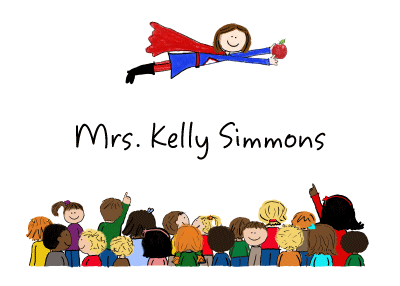 Što škola treba napraviti za bolju pripremu učenika za polaganje državne mature?
Ivana Čota, prof.
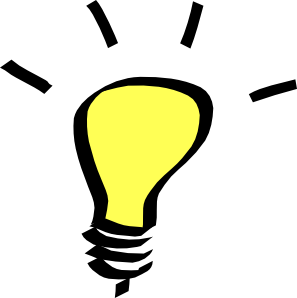 PROBNA MATURA
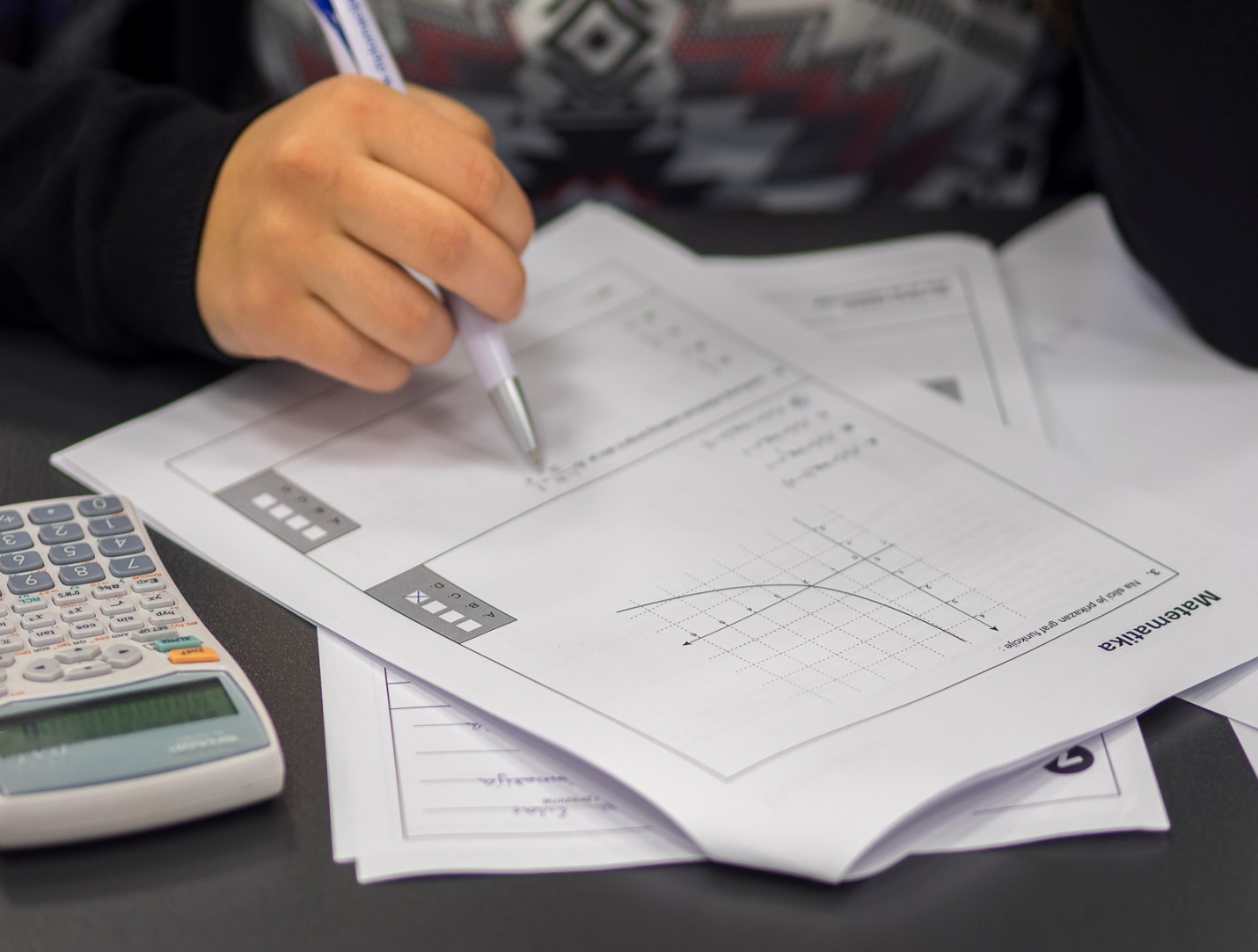 priprema
planiranje
izvedba
Ivana Čota, prof.
1. PRIPREMA
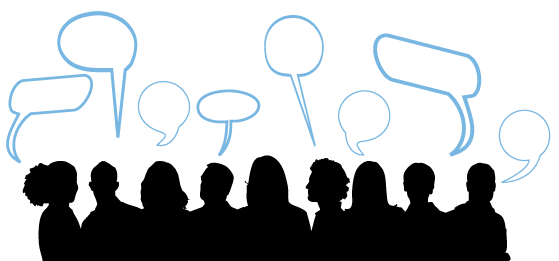 1a.   razgovor s učenicima (dojam)
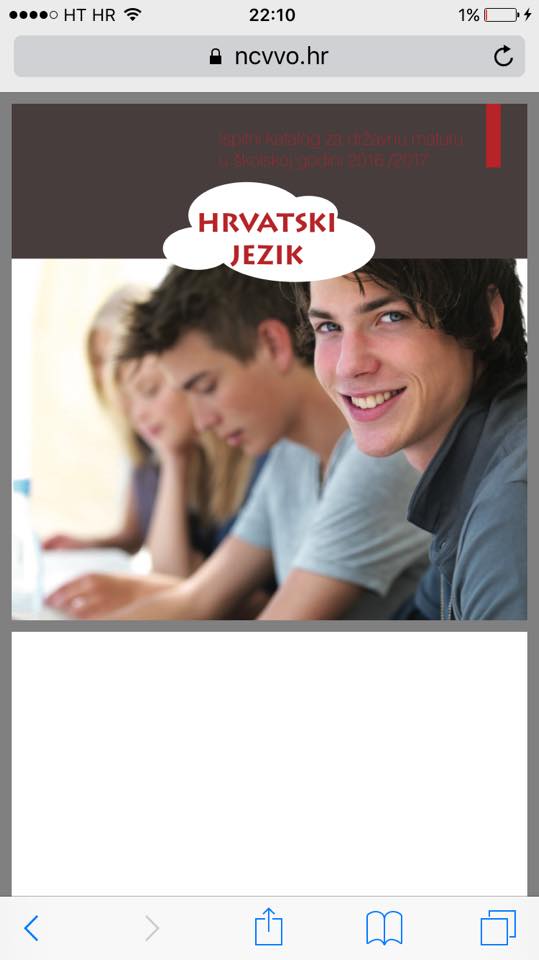 1b.   analiza ispitnog kataloga (koncept ispita)
1c.   analiza provedenih ispita
Ivana Čota, prof.
2. PLANIRANJE
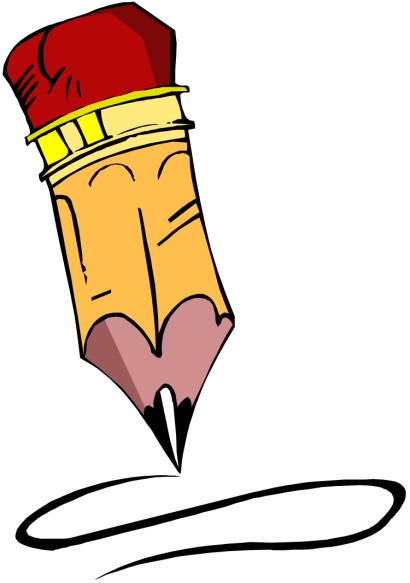 godišnji plan i program
     (predmetna nastava, dodatna nastava)
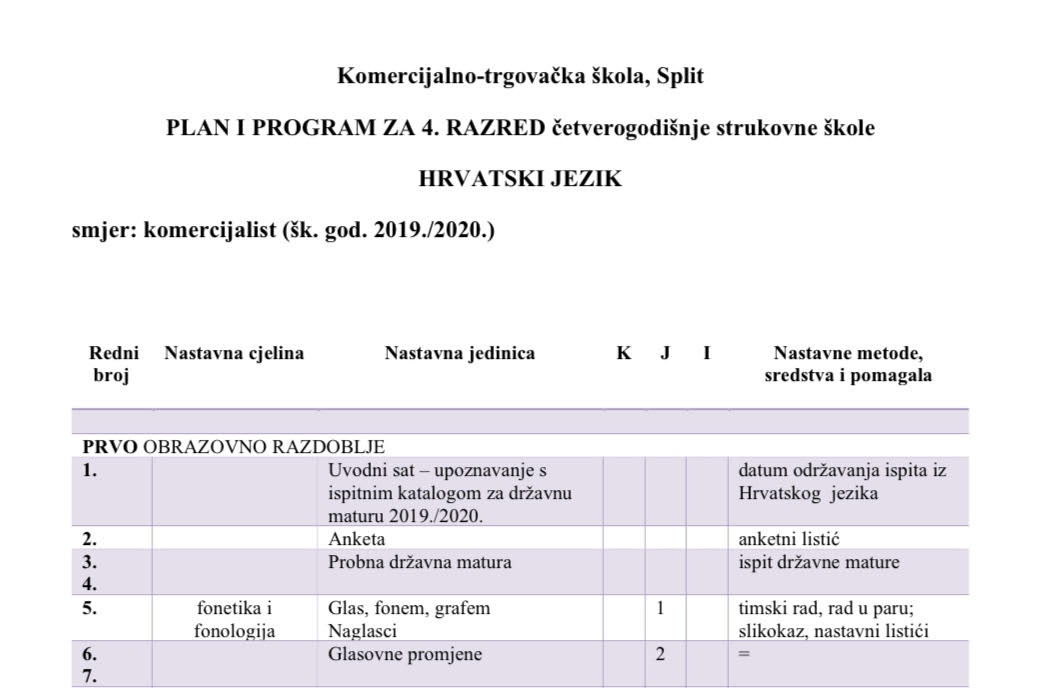 broj sati
sadržaji
metode
Ivana Čota, prof.
3. IZVEDBArad s učenicima (struktura)
Državna matura kao PROCES
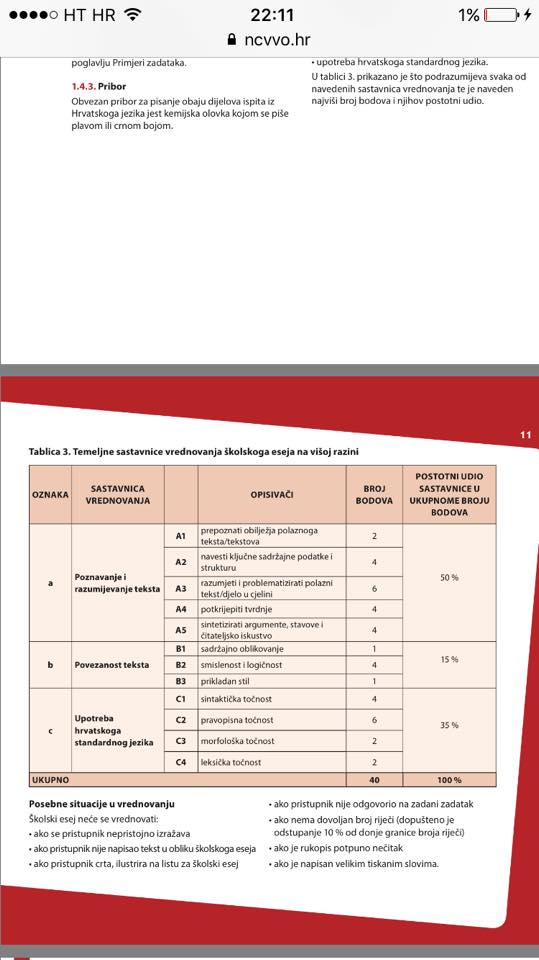 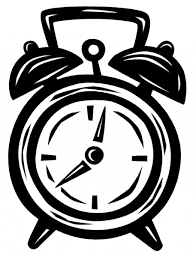 Ivana Čota, prof.
tipovi zadataka
ESEJ!
Ivana Čota, prof.
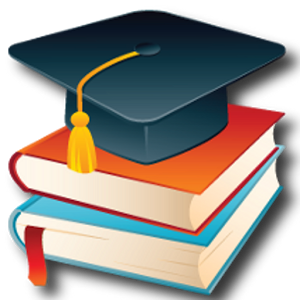 ciljevi učenikaŠTO?ZAŠTO?KAKO?
razmjena informacija
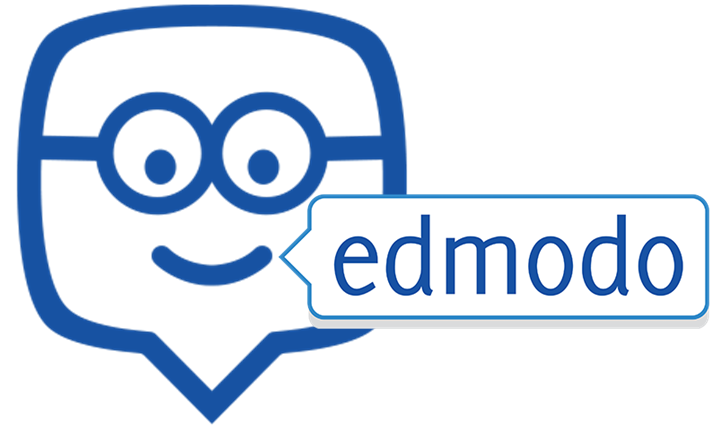 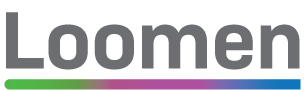 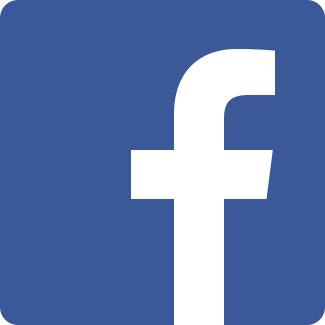 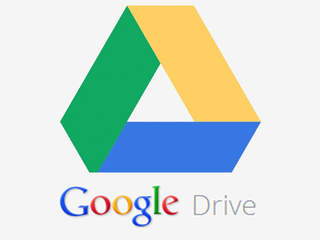 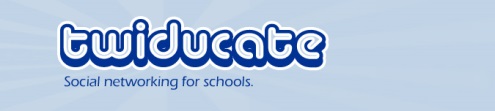 Ivana Čota, prof.
ponavljanje sadržaja
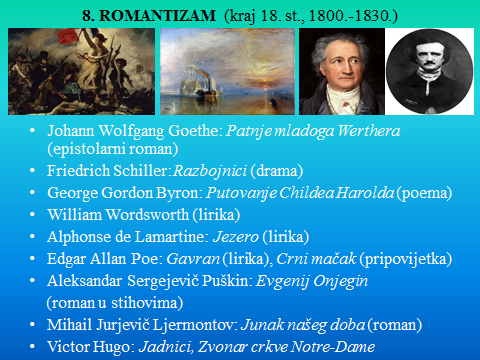 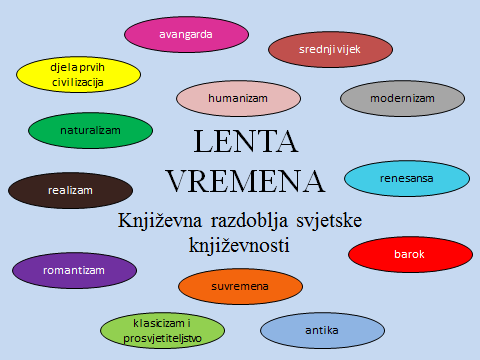 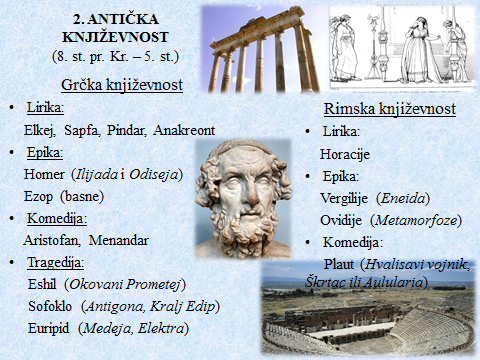 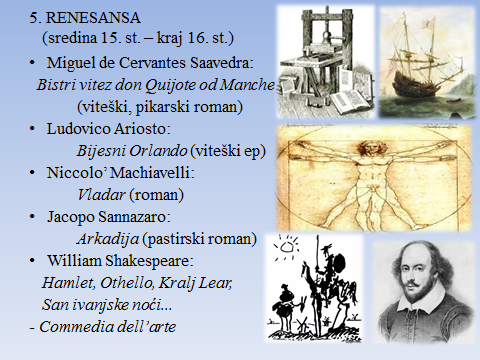 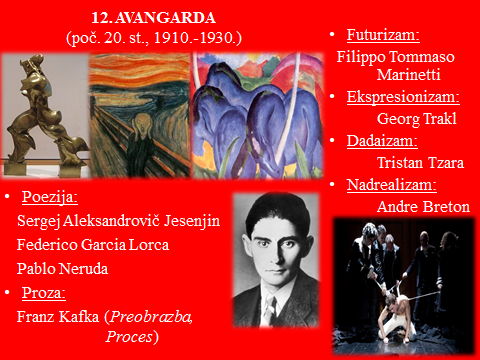 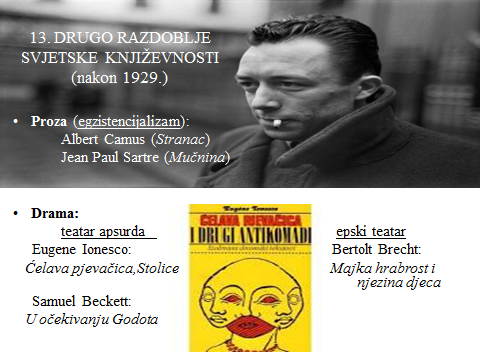 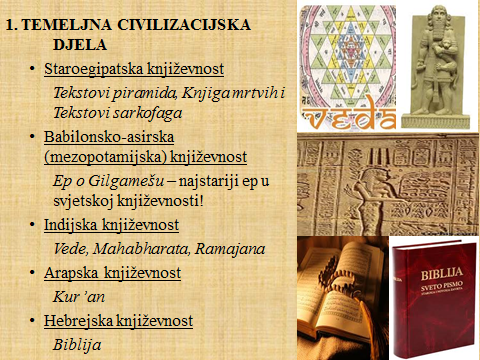 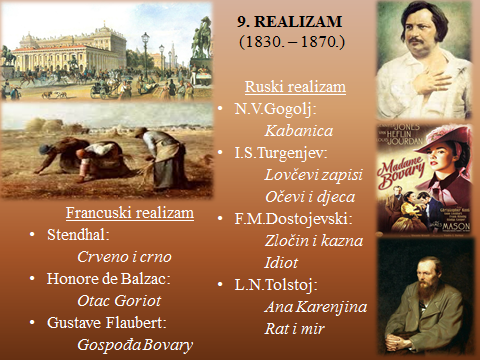 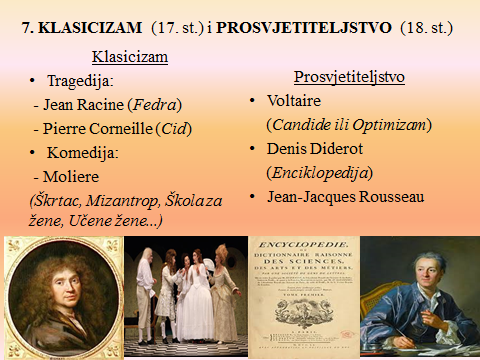 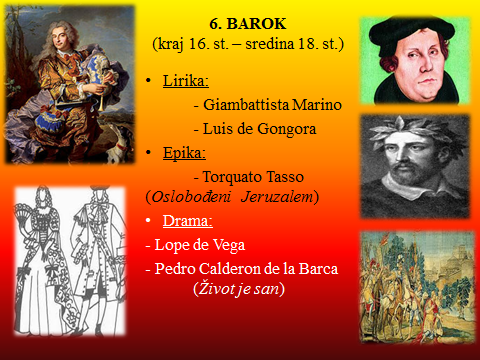 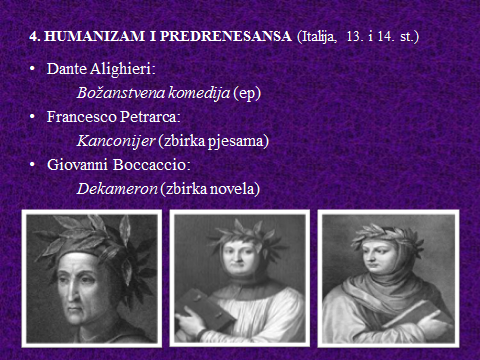 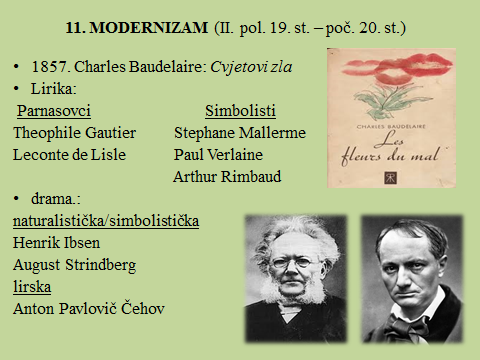 Ivana Čota, prof.
MOJA PROBNA MATURA
ANKETNI UPITNIK
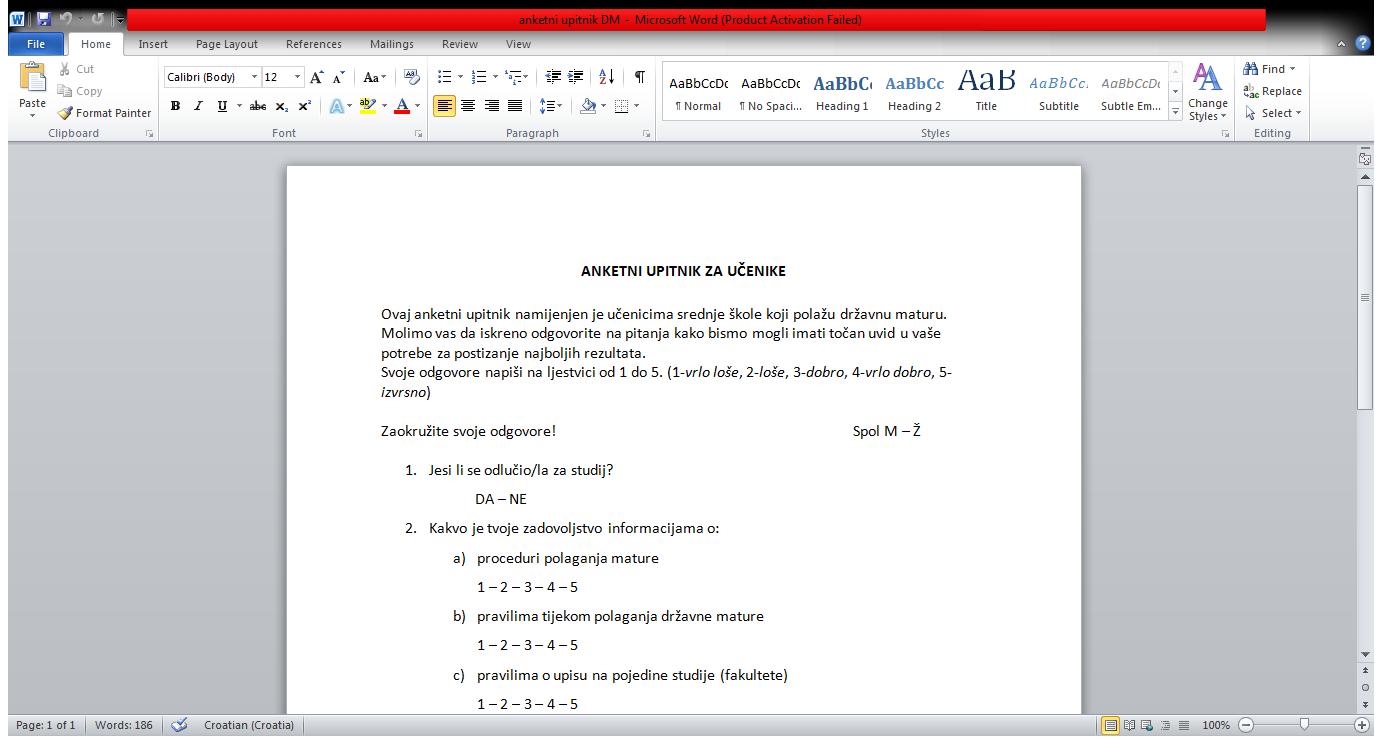 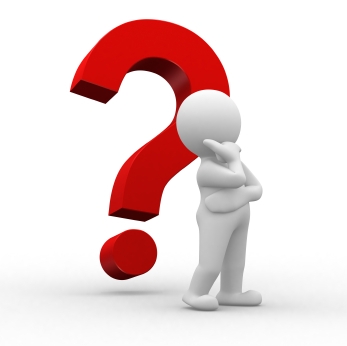 Ivana Čota, prof.
EVALUACIJA I REFLEKSIJA
ponovljena anketa - evaluacija
Samouvjerenost  USPJEH
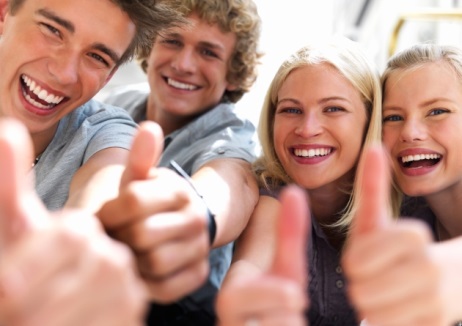 Ivana Čota, prof.
Hvala na pozornosti.
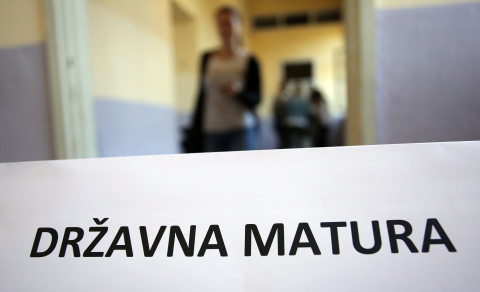 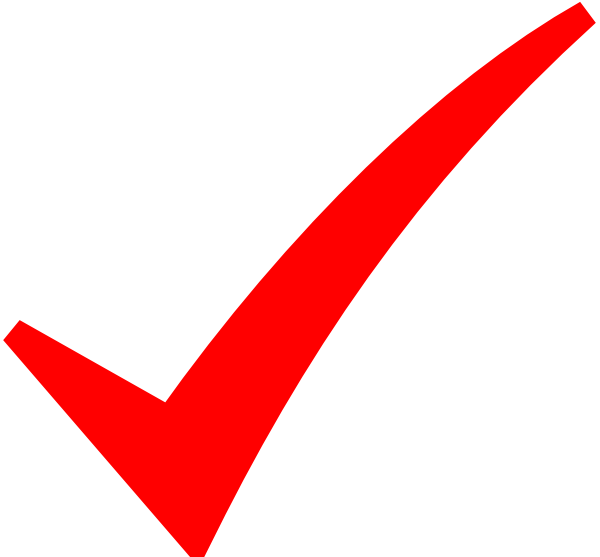 Ivana Čota, prof.